স্বাগতম
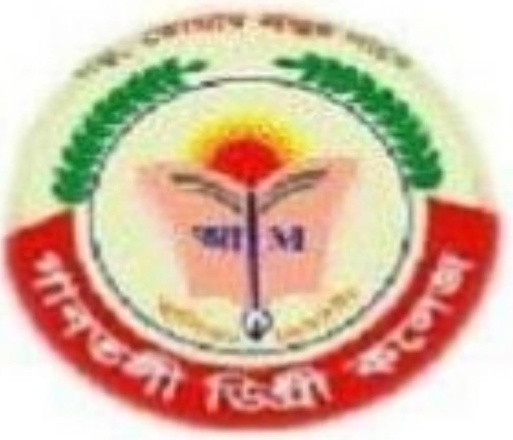 সমাজকর্ম দ্বিতীয় পত্র
একাদশ ও দ্বাদশ শ্রেনীর সকল শিক্ষার্থী
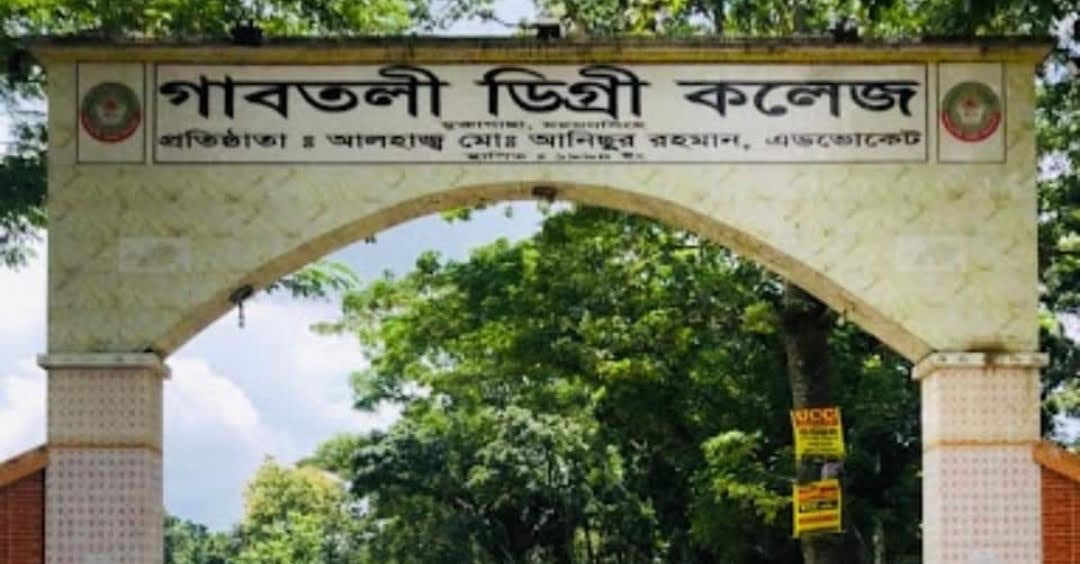 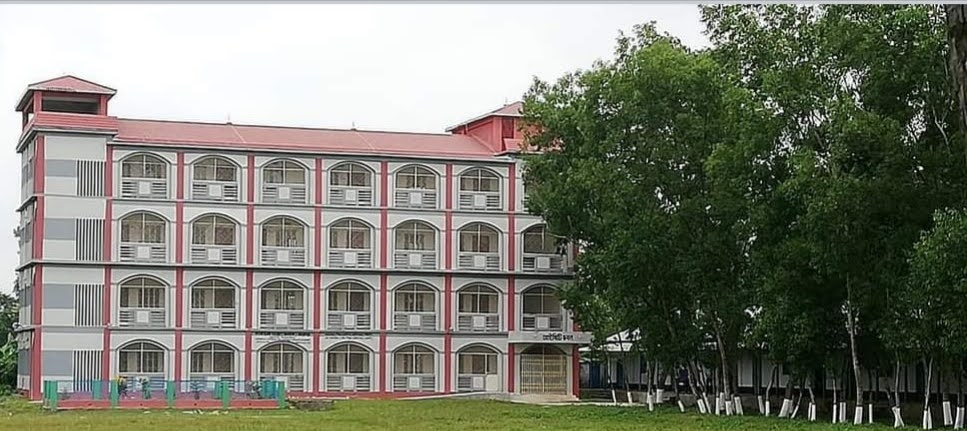 শিক্ষক পরিচিতি
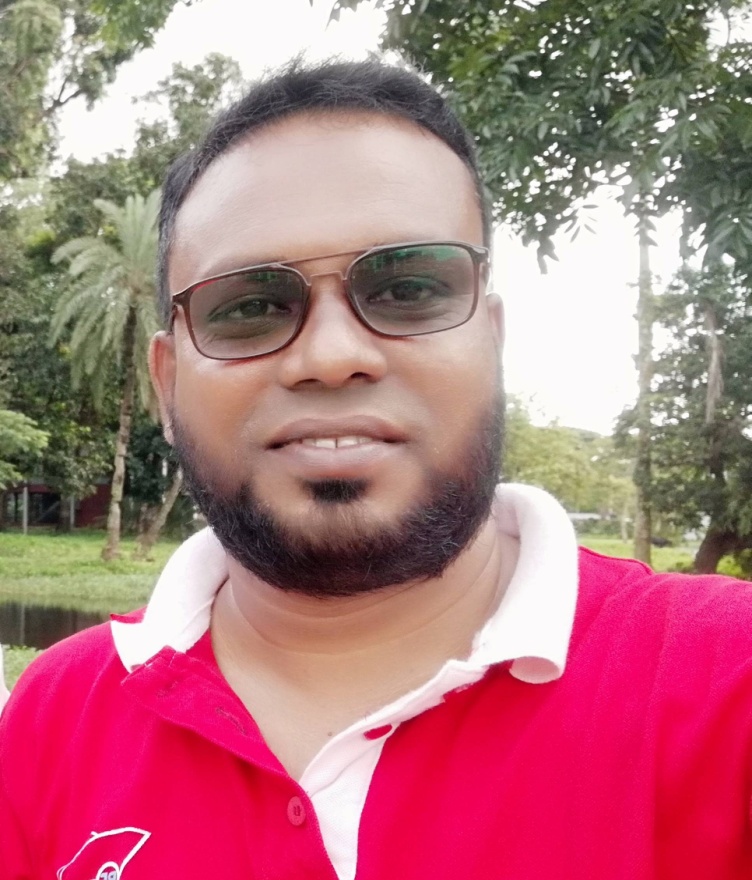 মিজানুর রহমান
প্রভাষক
সমাজকর্ম বিভাগ
গাবতলী ডিগ্রী (অনার্স) কলেজ
মুক্তাগাছা, ময়মনসিংহ  ।
পাঠ পরিচিতি
শ্রেণী ঃ দ্বাদশ
বিষয় ঃ অটিজম
অধ্যায় ঃ তৃতীয়
সময় ঃ ৪৫ মিনিট
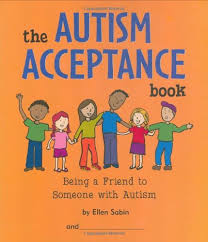 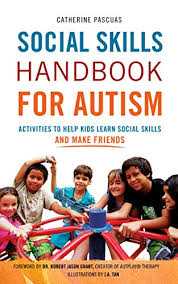 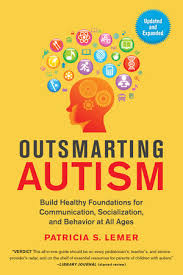 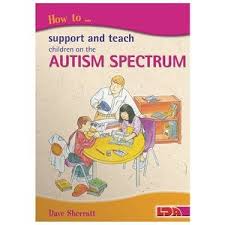 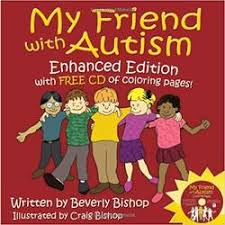 অটিজম আক্রান্ত শিশু
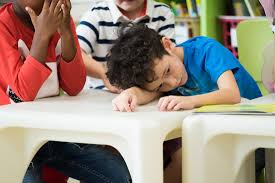 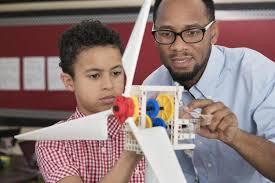 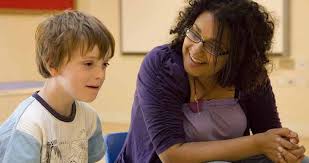 অটিজম শিশুদের গান
অটিজম শিশুদের জন্য
পিতামাতা ও শিক্ষকরা সহযোগীতা করেন
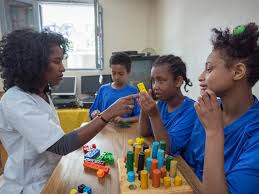 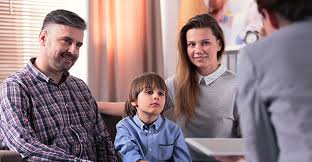 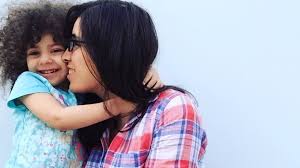 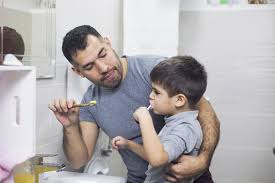 পাঠ উপস্থাপণ
একক কাজ, যৌথ কাজ ও দলীয় কাজ
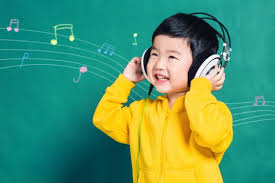 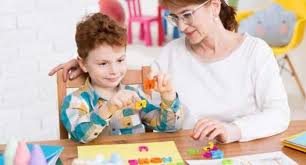 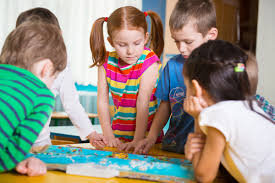 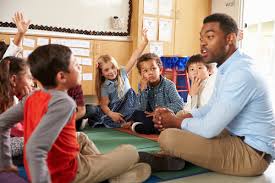 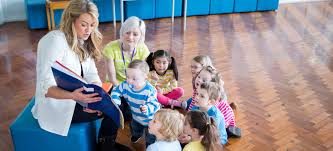 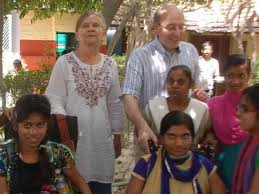 মূল্যায়ণ
অটিজম শিশুর লক্ষণ গুলি কি কি ?

বাংলাদেশে কত শতাংশ অটিজম শিশু  ?
বাড়ীর কাজ
তোমার বাড়ীর পাশে অটিজম শিশুকে তুমি কিভাবে সাহায্য করবে তা দশ লাইনে লিখ ।
ধন্যবাদ
শিক্ষার্থীদের অটিজম ক্লাসে উপস্থিত থাকার জন্য লাল গোলাপের শুভেচ্ছা  ।
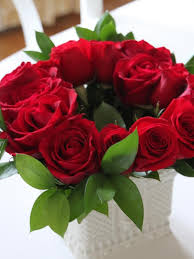